(Corona)crisis
Verkopen, of niet?
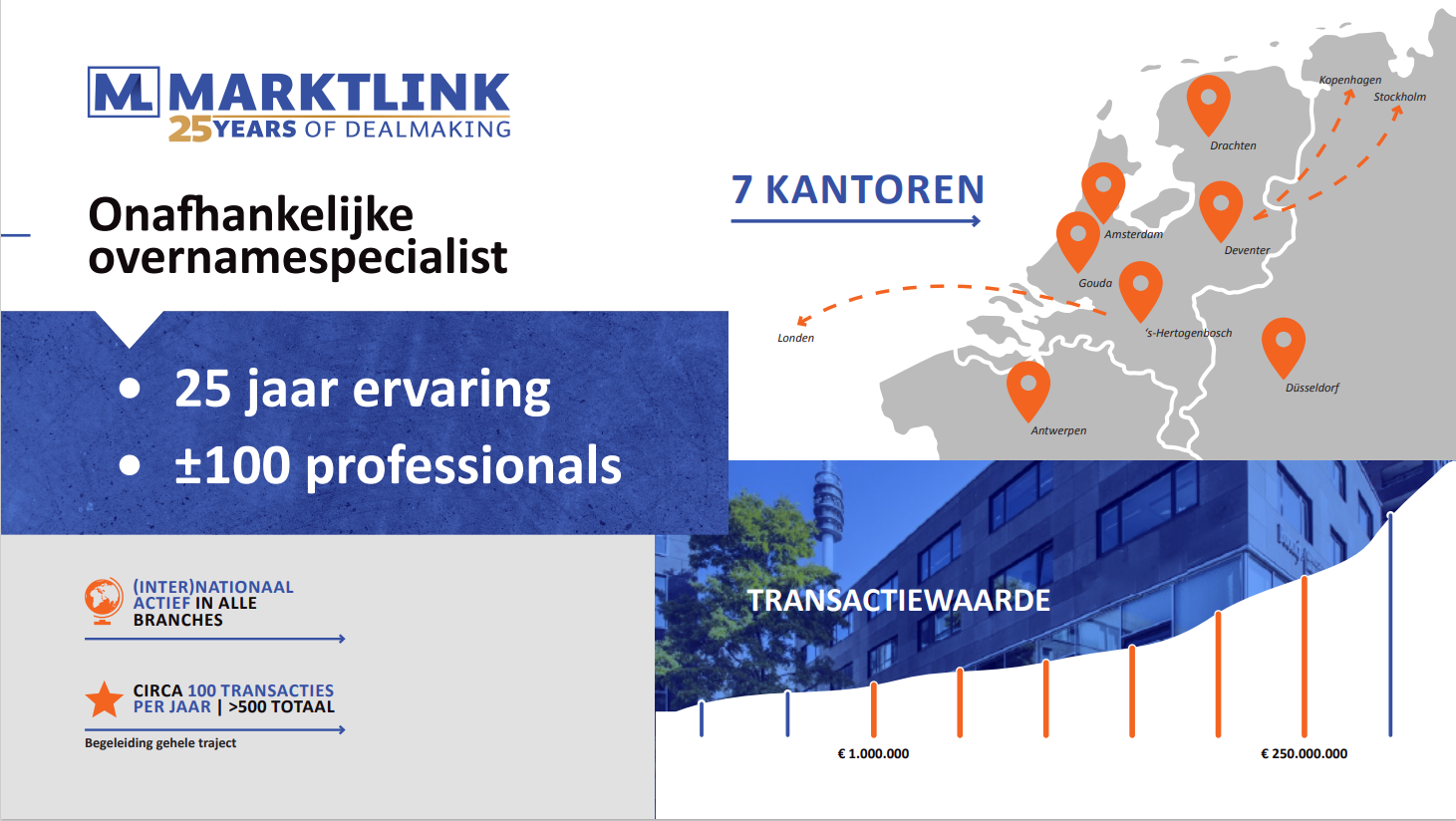 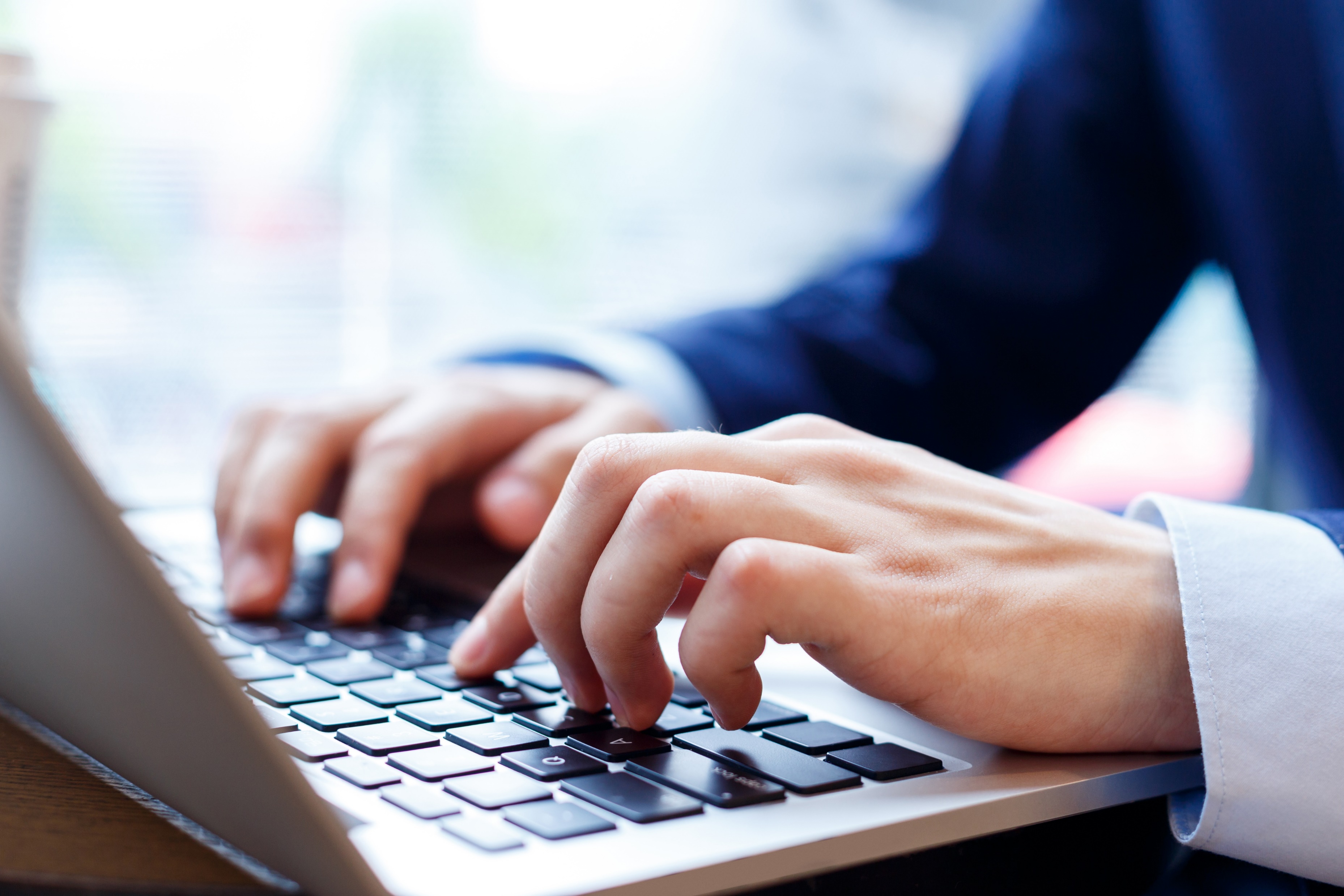 Introductie bedrijfswaardering
Ondernemingswaarde – EBITDA multiples (Brookz)
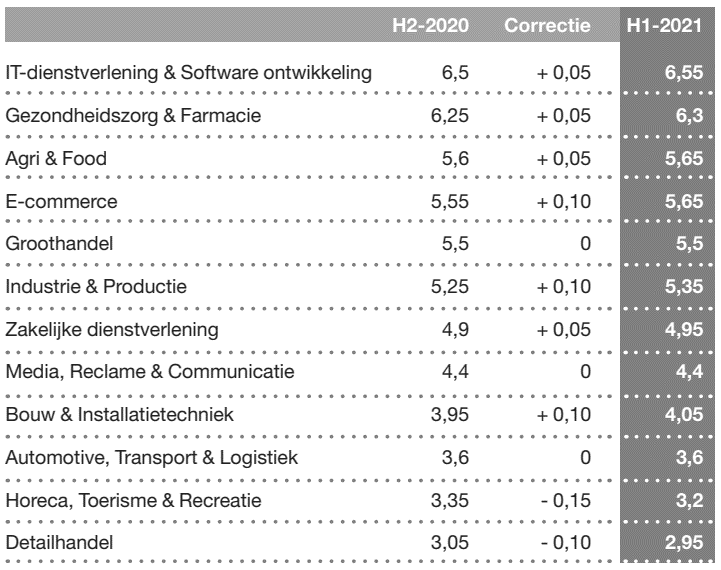 Gemiddeld: 4,85
Ondernemingswaarde – Theorie & Praktijk (1)
Theorie
Praktijk
Discounted Cash Flow
XX maal de winst
Toekomstige kasstromen worden contant gemaakt tegen een rentevoet (disconteringsvoet). Deze rentevoet geeft het risicoprofiel van de onderneming weer.
Er wordt gekeken naar het bedrijfsresultaat van de onderneming dat, afhankelijk van de risico's en kansen, vermenigvuldigd wordt met een getal (multiple).
factor x winstcapaciteit
Toekomstige kasstroom
Risico
Potentie
Risico
Ondernemingswaarde – Theorie & Praktijk (2)
XX maal de winst
DCF
Transactie
Ondernemingswaarde
Uitgangspunten voor de multiple-analyse is vaak EBIT of EBITDA. 
Bij bedrijven met een hoge investeringsbehoefte/CAPEX (bijv. een producent) wordt er meestal gekeken naar EBIT.
Bij bedrijven met een lage investeringsbehoefte/CAPEX (bijv. een handelsonderneming) wordt er meestal gekeken naar EBITDA.

Tevens wordt er altijd gekeken naar de winstcapaciteit van een onderneming. Hierbij wordt de EBIT of EBITDA gecorrigeerd voor eventuele eenmalige uitgaven (normalisaties).
Ondernemingswaarde - Risico’s
Afhankelijkheid
management
klanten
leveranciers
Ondernemingswaarde
WAARDE:
TERUGVERDIENTIJD & RISICO
PRIJS:
o.a. VRAAG & AANBOD
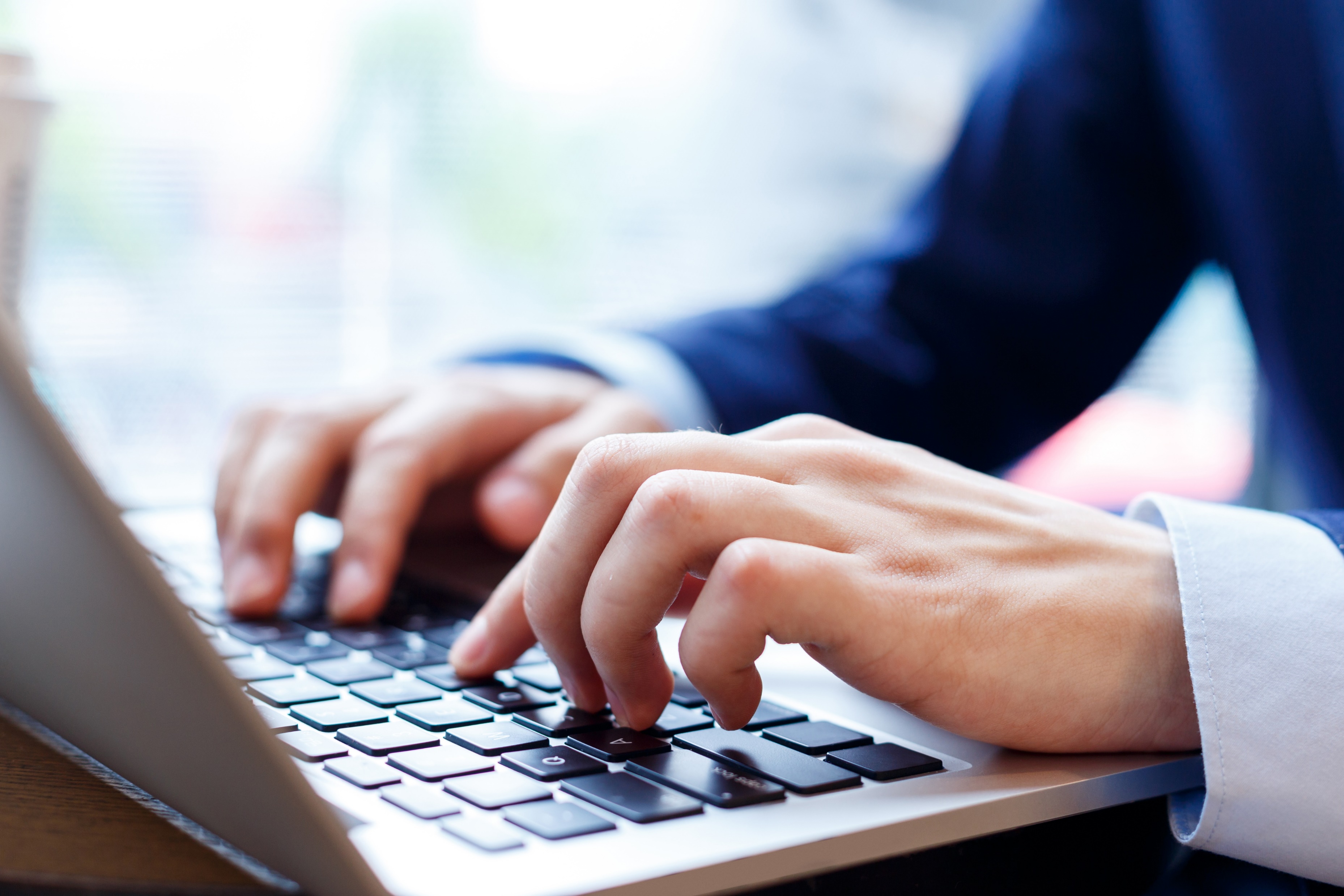 (Corona)crisis
Verkoopmoment
HOOGCONJUNCTUUR
NEERGAANDE MARKT
LAAGCONJUNCTUUR
OPKOMENDE MARKT
Effect Corona op bedrijfswaarderingen
Kapper
E-commerce
Horeca
Effect Corona op bedrijfswaarderingen
Door de coronacrisis geven de huidige financiële resultaten van een bedrijf vaak geen helder beeld van de waarde van een bedrijf.
De belangrijke vraag is: kun je het effect van de Corona uitbraak/coronamaatregelingen op omzetdalingen kwantificeren en eruit filteren?
Effect Corona op bedrijfswaarderingen – tijdelijk effect
Corona adjusted EBITDA
Elimineren korte termijneffecten
Kijken naar winstcapaciteit
Corona
2021
2020
Effect Corona op bedrijfswaarderingen – Langetermijneffect
Onzekerheid nog te groot is om een gecorrigeerde analyse uit te voeren
Corona
?
2021
2020
Effect Corona op bedrijfswaarderingen
Omstandigheden ondanks Corona nog steeds gunstig
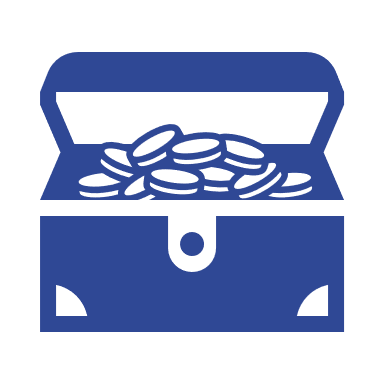 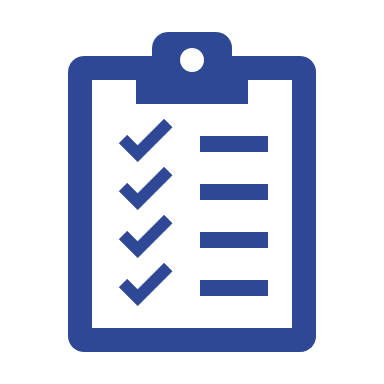 De rentes zijn laag en waarderingen van middelgrote mkb-bedrijven blijken relatief stabiel en gunstig door cycli heen.
Europese private equity-fondsen beschikken nog altijd over veel geld – meer dan €500 miljard [wereldwijd is dit meer dan €2.000 miljard].